Aprites bioekonomika
Kas tas ir?
Studiju mērķi
Termina bioekonomika definīcija:
Bioekonomika ir ekonomika, kurā materiāli, ķīmiskās vielas un enerģija tiek iegūti no atjaunojamiem bioloģiskas izcelsmes izejmateriāliem.
Lineārās ekonomikas jēdziena definīcija:
Lineārā ekonomika ir ekonomika, kas iegūst dabas resursus, ražo, izplata, patērē un galu galā iegūtie produkti pārvēršas atkritumos.
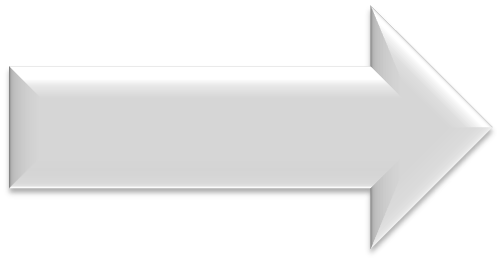 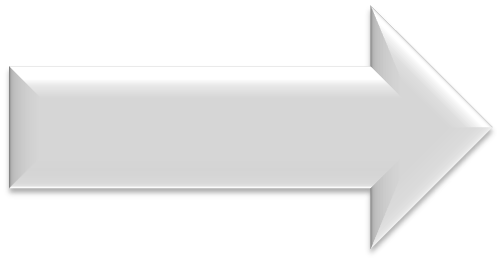 Ražošana
Izmantošana
Atkritumi
Aprites ekonomikas definīcijas koncepcija:
Aprites ekonomikā resursi paliek apritē, nevis kļūst par atkritumiem
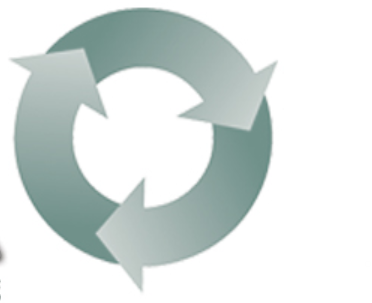 Ražošana
Pārstrāde
Izmantošana
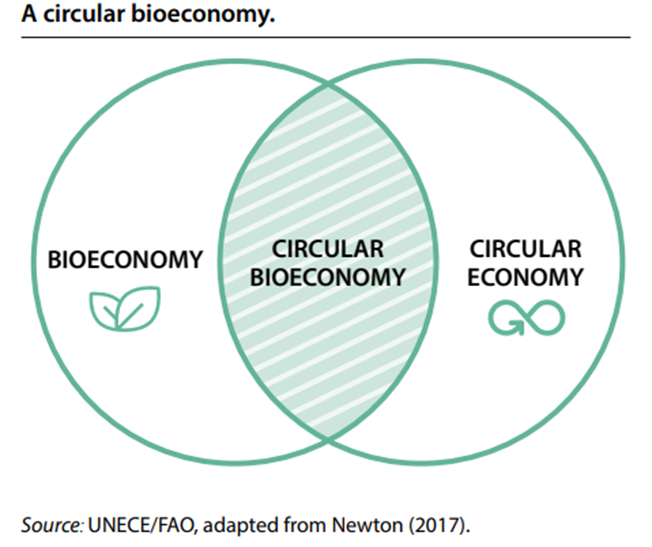 "Bioekonomikas koncepcijas kopsavilkums"
https://www.youtube.com/watch?v=hx-jZmE-2_U
[Speaker Notes: 3,47 min]
Kāpēc Aprites Bioekonomika? (uzdevums grupās)
Diskusijas mazajās grupās:
- Sniedziet piemērus aprites sistēmām.
- Ko mēs iegūsim, palielinot bioaprites sistēmu izmantošanu?
Daži piemēri, kā aprites bioekonomikas pozitīvā ietekme izpaužas uz vidi:
Ietaupīt 2,5 miljardus CO2 ekvivalentu gadā ES: Aprites bioekonomikas risinājumi palīdz samazināt CO2 emisijas, tādējādi mazāk piesārņojot atmosfēru.
Biogāze no kūtsmēsliem: Šis enerģijas avots būtiski mazinājis siltumnīcefekta gāzu ietekmi uz klimatu, jo tas ļauj efektīvi izmantot atkritumus un samazināt metāna emisijas.
Atjaunojamais etanols: Salīdzinot ar fosilajiem degvielām, etanols samazina siltumnīcefekta gāzu emisijas par 77%, tādējādi veicinot tīrāku enerģijas patēriņu.
Biopiedevas var sasniegt ievērojamas emisiju samazināšanu: Biodīzelis var samazināt emisijas par 50%-90% salīdzinājumā ar tradicionālo dīzeļdegvielu, sniedzot būtisku ieguldījumu gaisa kvalitātes uzlabošanā.
Terminoloģija un apgalvojumi – saskaņojiet pareizo terminu ar pareizo apgalvojumu…. (Rakstiet terminu numuru iepretim katram apgalvojumam)
[Speaker Notes: Izdrukājiet vai kopējiet uzdevumu mācāmajiem – pārskatiet pareizo atbildi nākamajā slaidā]
Terminu vārdnīca
Biomasa: augu materiāls, veģetācija vai lauksaimniecības atkritumi, kas tiek izmantoti kā kurināms vai enerģijas avots.
Ogļskābes pēdas nospiedums: siltumnīcefekta gāzu daudzums, ko aktivitāte, grupa, process vai indivīds izdala vidē, parasti izmērīts kilogramos oglekļa dioksīda.
Oglekļa dioksīda ekvivalenti: veids, kā norādīt, cik lielas siltumnīcefekta  gāzes emisijas ir salīdzinājumā ar emisijām, kas ir vienādas ar oglekļa dioksīda daudzumu.
Emisijas: substance, kas izdalās gaisā, parasti no iekšdedzes dzinēja.
Biogāze: metāna un oglekļa dioksīda maisījums, ko rada organiskā materiāla baktēriju sadalīšanās un tiek izmantots kā kurināms.
Biometāns (RNG): pazīstams arī kā atjaunojamā dabasgāze, ir biogāze, kas uzlabota līdz kvalitātei, kas līdzīga fosilajai dabasgāzei, un tās metāna koncentrācija ir 90% vai augstāka. To iegūst, noņemot CO2 un citas piemaisījumus no biogāzes.
Biorefinerija: ražotne, kas pārveido biomaui enerģijā un citos noderīgos blakusproduktos (piemēram, mēslošanas līdzekļi, dzīvnieku barības piedeva u.c.).
Cirkulārā bioekonomika: bioloģisko resursu pārstrāde, pārveidošana noslēgtā ciklā.
Bioloģiski atvasināts: balstīts uz bioloģiskiem materiāliem, īpaši lauksaimniecības vai meža resursiem.
Bio-mēslojums: bioloģiska izcelsmes mēslojums, kas satur dzīvus mikroorganismus.
Bioogle: ogļu veids, kas izgatavots no biomasas un tiek izmantots augsnes barības vielu uzlabošanai.
Biodīzelis: atjaunojama degviela, kas iegūta no augiem un dzīvniekiem, piemēram, dārzeņu taukiem vai eļļām, un tiek izmantota dīzeļdzinējos.
Bioplastmasa: produkts, kas izgatavots no atjaunojamiem augu avotiem, salīdzinājumā ar naftu.
Zilā bioekonomika: ekonomikas termins, kas saistīts ar jūras vides izmantošanu, saglabāšanu un atjaunošanu.
Kāpēc biorefinerija?
Biorafinēriju piemēri
Biorefinerijas ir iekārtas produktu ražošanai no biomasas
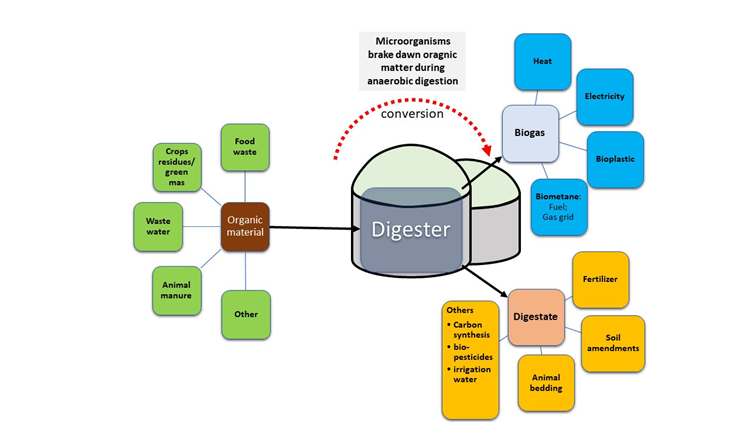 BIOGAS
Refinery forage crops
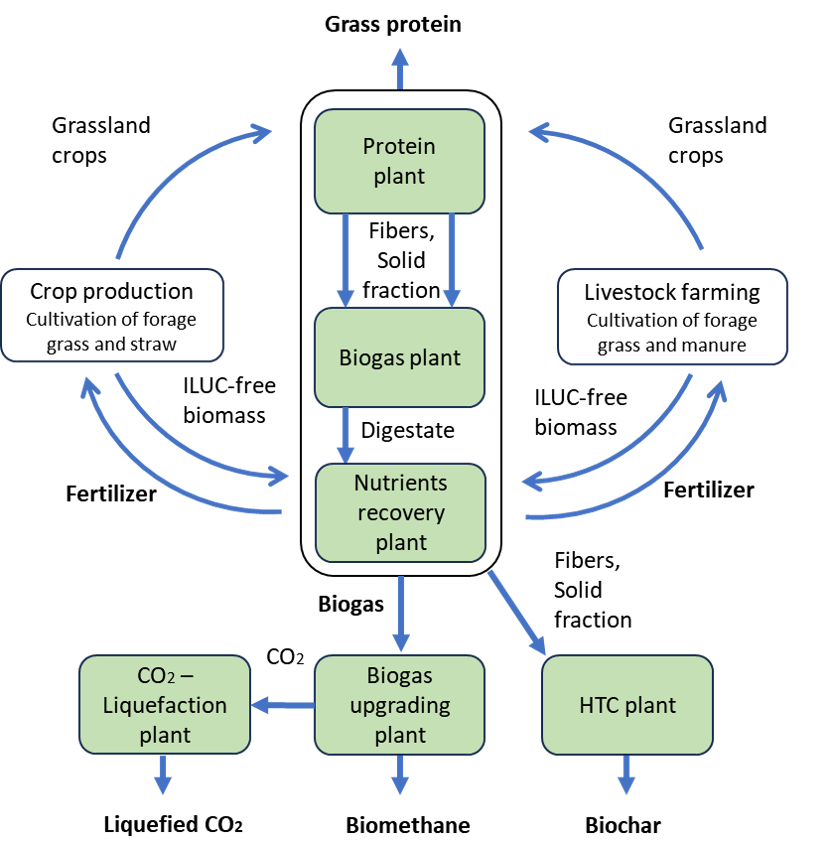 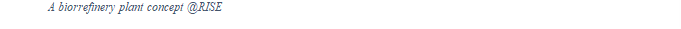 [Speaker Notes: Hidrotermālā karbonizācija (HTC) ir tehnoloģija, ar kuras palīdzību mitru biomasu var pārstrādāt augstākas vērtības materiālā. Procesā mitrā biomasa tiek uzkarsēta dažas stundas līdz 200-250°C augstā spiedienā, lai izvairītos no vārīšanās.]
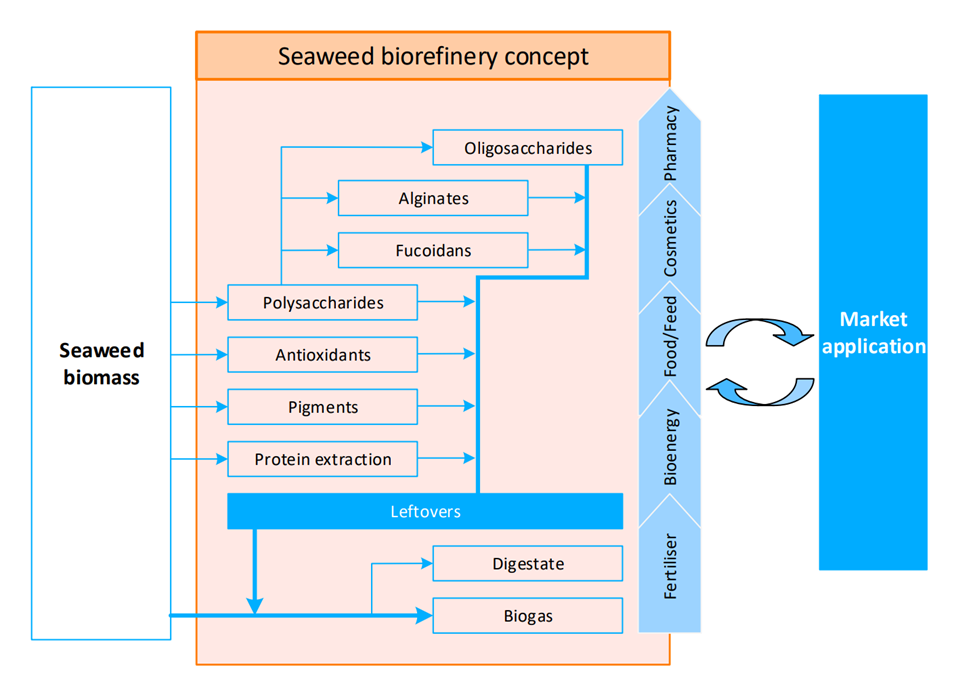 Biogāzes un atlikumu izmantošanas jomas
Biogāze
    Termālā enerģija (siltums)
    Degviela
    Elektrība
    Bioplastmasa

Atlikums
    Mēslojums
    Dzīvnieku gultas materiāls
    Augsnes uzlabotāji
Priekšrocības:
Atjaunojams resurss, kas samazina atkarību no neatjaunojamām alternatīvām
Efektīva organisko atkritumu izmantošana

Trūkumi:
Atkarība no pietiekamas izejvielu pieejamības
Augstas izmaksas un investīcijas infrastruktūrā
Izmantotās proteīna jomas
Priekšrocības
Proteīna sula
Augstas kvalitātes proteīns dzīvniekiem
Samazina atkarību no importētām proteīna barībām (sojas).
    Iespēja lauksaimniecības saimniecībām iekļaut lopbarības augus ražas rotācijā.

     Trūkumi:
    Augstas izmaksas investīcijām.
    Atkarība no augstas kvalitātes zāles un āboliņa pieejamības
Presētas (atliekas)
    Barība zemas veiktspējas dzīvniekiem
    Biogāzes ražošana
    Bioogle ražošana
    Tekstila šķiedras
Pirolīzes process un produkti
Bioogle
Process
Siltuma piegāde biomasai –
Līdz 500-600 °C bez skābekļa,
Materiāls sadalās bez dedzināšanas,
Pirolīzes laikā izdalās gāzes, un paliek atlikums cietā vai šķidrā formā.
Ogļskābes piesaistīšana
Augsnes sastāva uzlabošana
Enerģijas ražošana
Biogāze un bioeļļa
Siltuma ražošana
Elektroenerģijas ražošana
Degviela
Sintētiskā gāze
Kā iepriekš minēts, arī kā izejviela ķīmiskajā rūpniecībā
Ilgtspējīgas stratēģijas pārejai uz bioekonomiku ar lielāku bioloģiski atvasinātu resursu izmantošanu
Liela vajadzība pēc zināšanām – plašām aktivitātēm izglītības jomā
Vispārēja patēriņa samazināšana – ilgtspējīgai nākotnei
Atjaunojamu resursu izmantošana – dabisks resurss, kas izsīkst lēnāk nekā tiek papildināts
Efektīvi materiālu plūsmu pārvaldība – īpaši attiecībā uz oglekli
Optimizēta ražošanas atkritumu izmantošana
Izmantot noārdāmus produktus
Efektīvu savākšanas sistēmu īstenošana
[Speaker Notes: Bioloģiski atvasināta ekonomika veicina ilgtspējīgākas metodes un klimata pārmaiņu mazināšanu.

To var īstenot ar visu, sākot no ļoti vienkāršas tehnoloģijas – piemēram, ražošanas atkritumu atkārtota izmantošana kā resursi jaunu produktu ražošanā – līdz pat modernām tehnoloģijām – piemēram, jaunu materiālu, piemēram, bioplastmasas, ražošana no sākotnējās biomasas komponentiem. Mērķis vienmēr ir sasniegt visefektīvākos materiālu plūsmu risinājumus, īpaši attiecībā uz oglekli.

Atjaunojams resurss ir dabīgs resurss, kas izsīkst lēnāk nekā tiek papildināts. Resursam jābūt atjaunošanās spējām, lai to varētu saukt par atjaunojamu. Tomēr tie var kļūt par neatjaunojamiem, ja tie tiek izmantoti lielākā apjomā nekā daba var tos atjaunot.

Cirkulārā bioekonomika var veicināt ilgtspējīgākas prakses un klimata pārmaiņu mazināšanu. To var īstenot ar visu, sākot no ļoti vienkāršas tehnoloģijas – piemēram, ražošanas atkritumu atkārtota izmantošana kā resursi jaunu produktu ražošanā – līdz pat ļoti modernām tehnoloģijām – piemēram, jaunu materiālu, piemēram, bioplastmasas, ražošana no sākotnējās biomasas komponentiem. Mērķis vienmēr ir sasniegt visefektīvākos materiālu plūsmu risinājumus, īpaši attiecībā uz oglekli.]
Parīzes līgums
Līgums, kas cīnās pret klimata pārmaiņām. Tā mērķis ir ierobežot globālo temperatūras pieaugumu ievērojami zemāk par 2°C salīdzinājumā ar pirmsindustriālajiem līmeņiem. Katra parakstītājvalsts strādā, lai sasniegtu vienotos mērķus. Piemēram, Zviedrija apņemas kļūt par oglekļa neitrālu (nulles emisiju) valsti līdz 2045. gadam. Somija ir viena no ambiciozākajām Eiropas valstīm, vēloties sasniegt klimata neitralitāti līdz 2035. gadam (Somijas Ārlietu ministrija). Gandrīz visa pasaule strādā pie klimata neitralitātes sasniegšanas līdz 2050. gadam.
“Cik brīnišķīgi, ka nevienam nav jāgaida ne mirklis, lai sāktu uzlabot pasauli.”~ anne Frank